Cine Científico
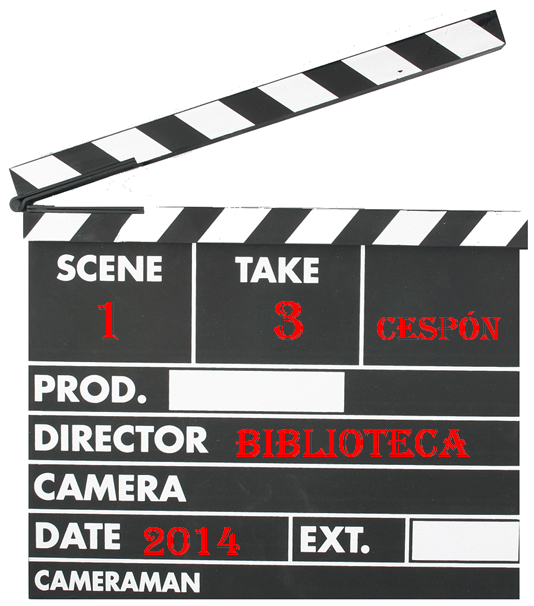 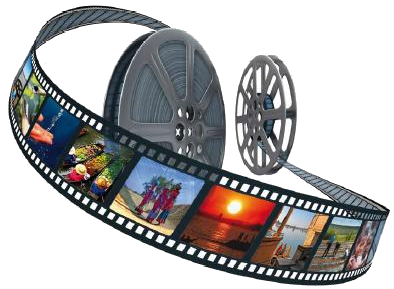 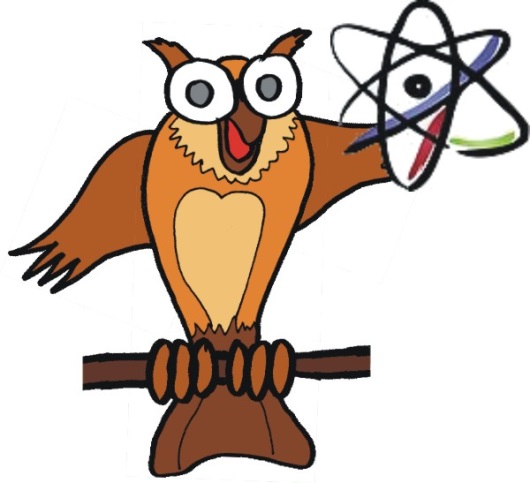 CEIP  Cespón                  Curso 2013-2014
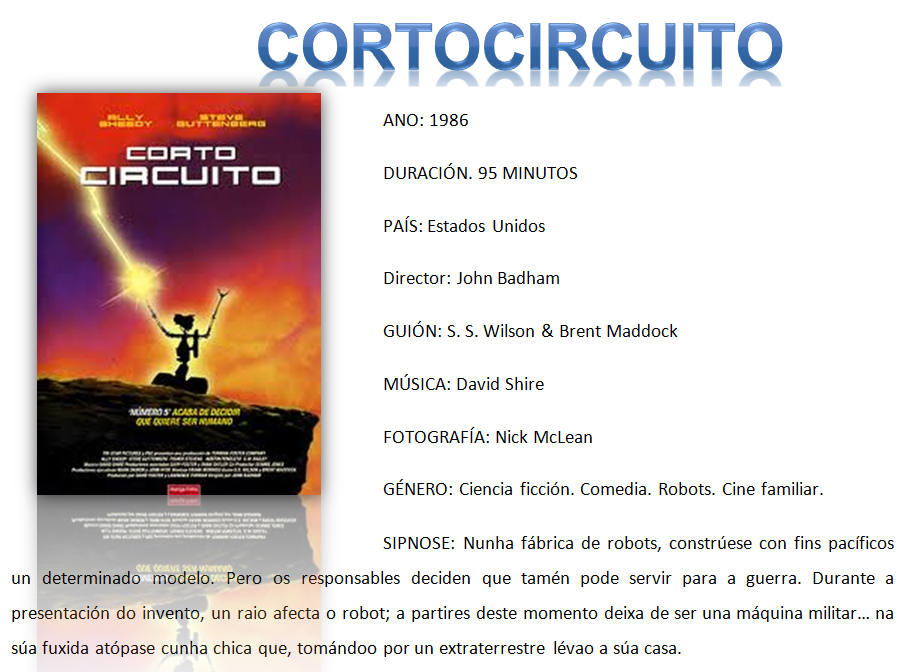 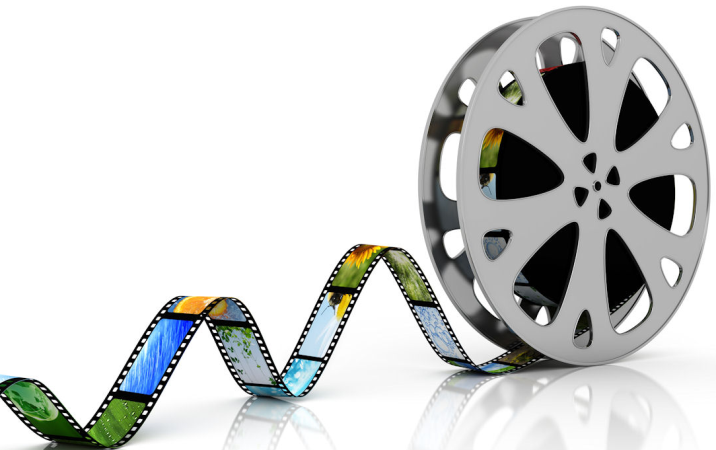 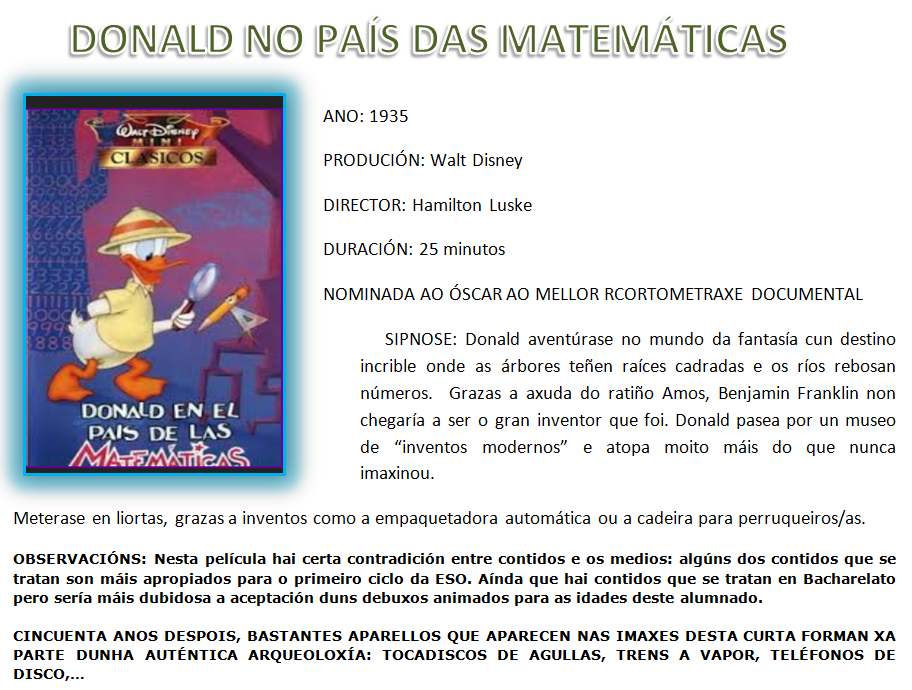 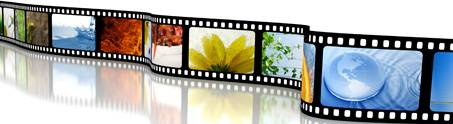 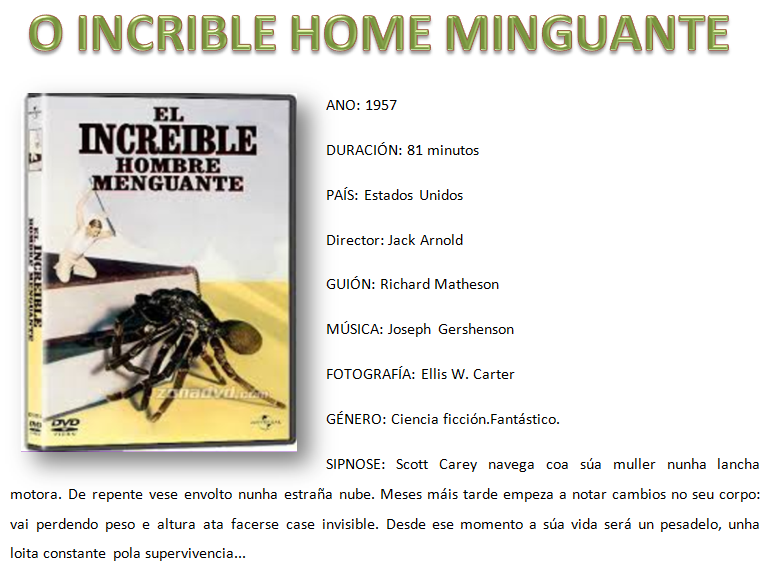 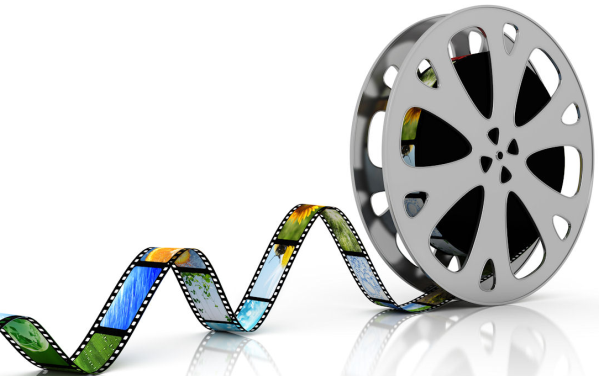 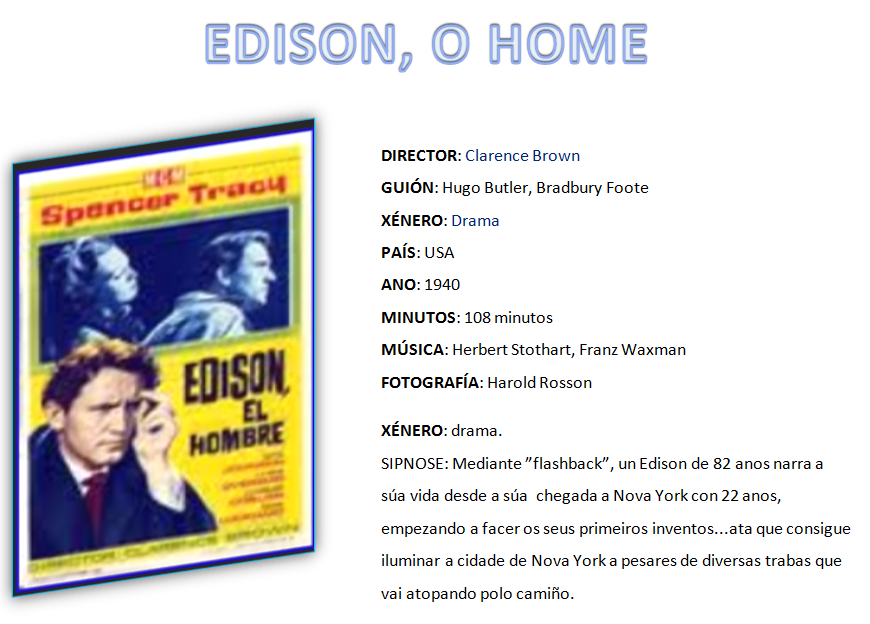 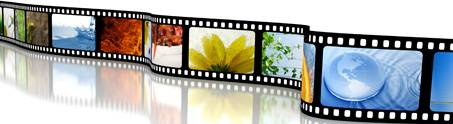 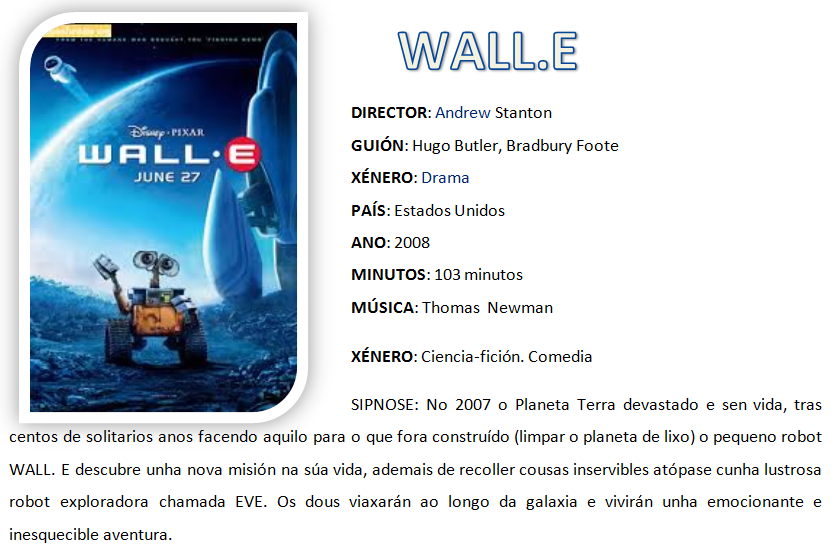 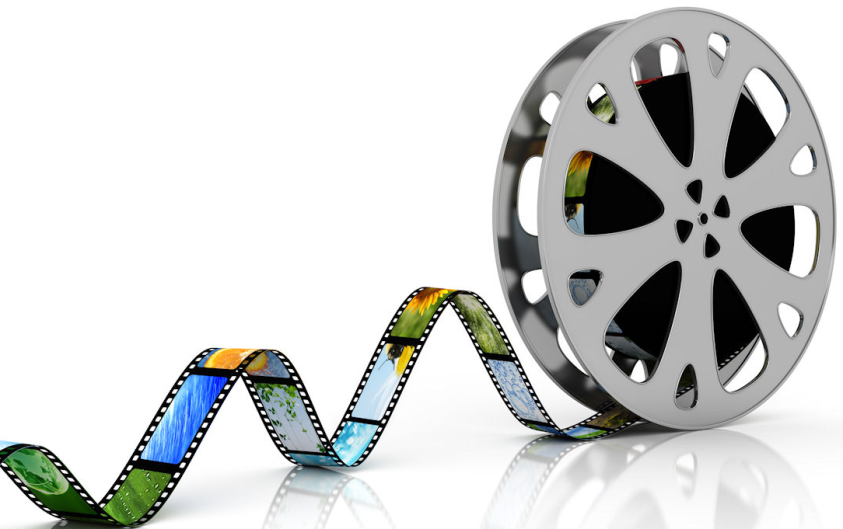 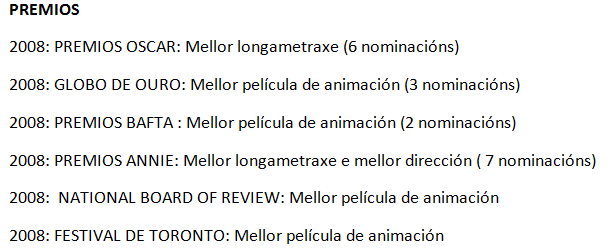 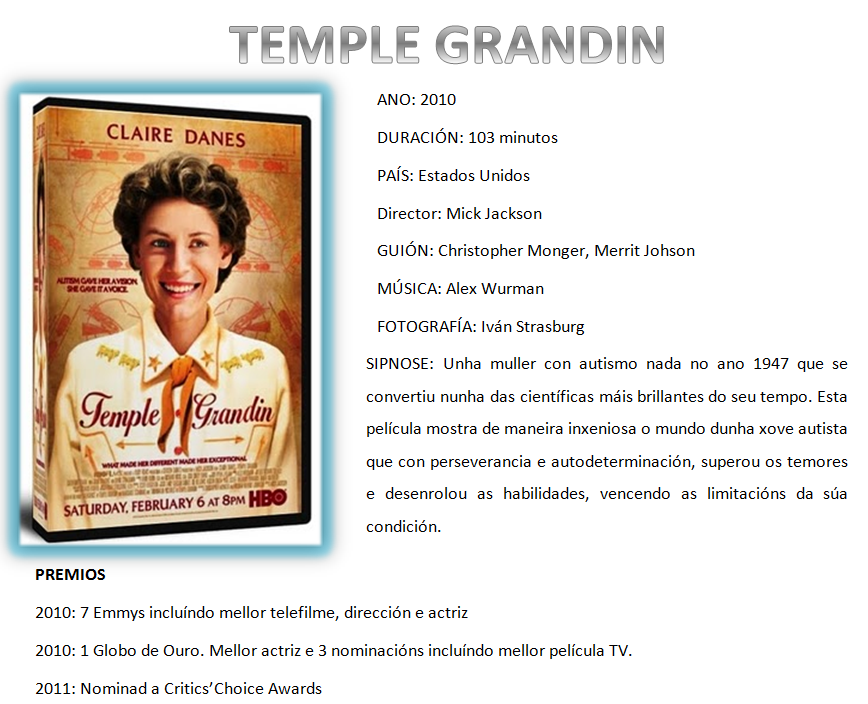 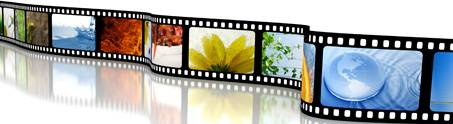 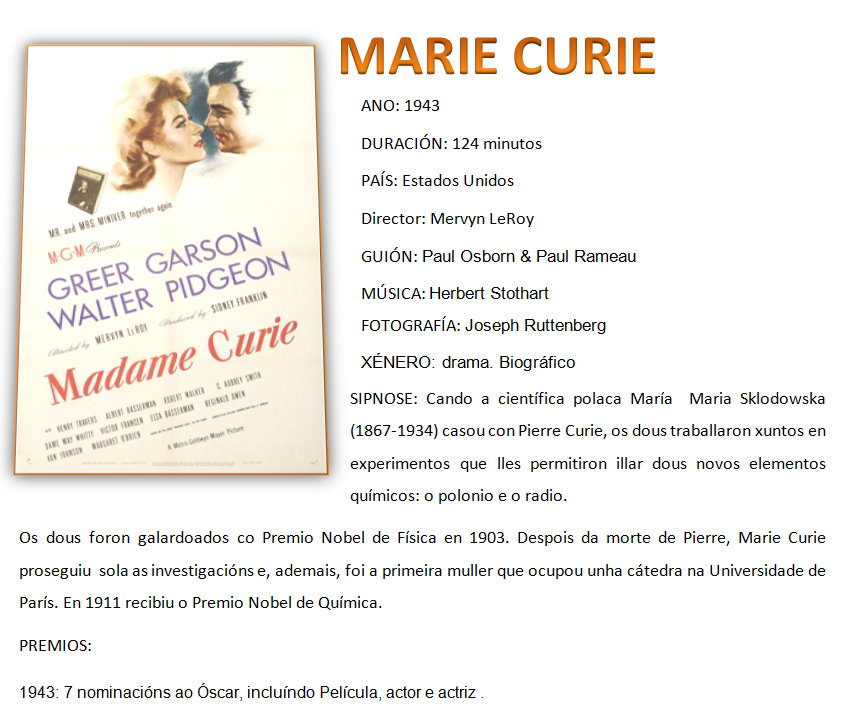 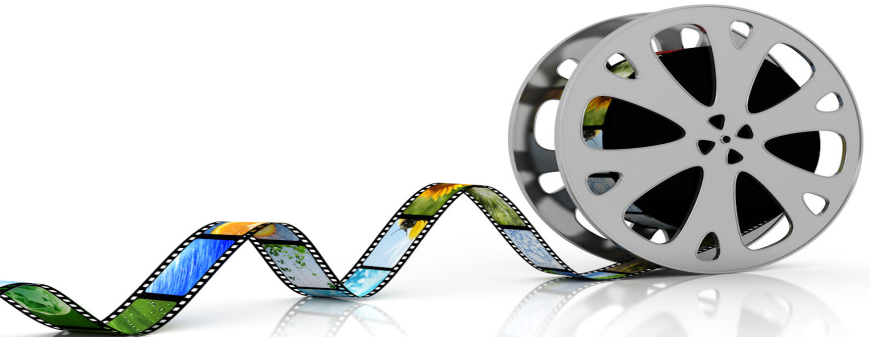 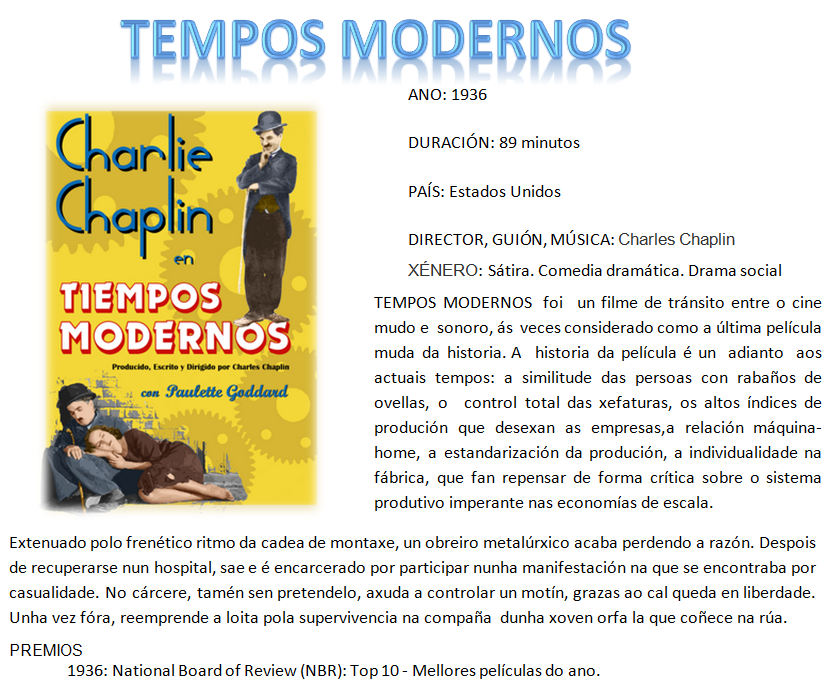 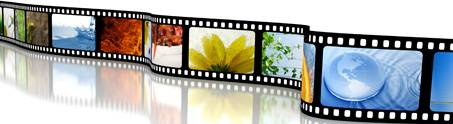 Biblioteca Avelaiona Luíña
Proxecto anual sobre a ciencia
MÚSICA:  Carros de fuego   (Vangelis)
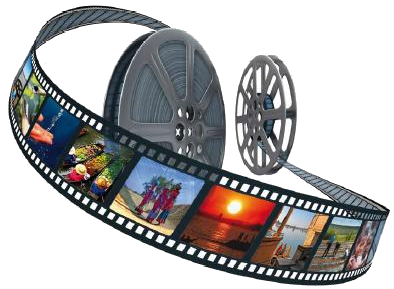 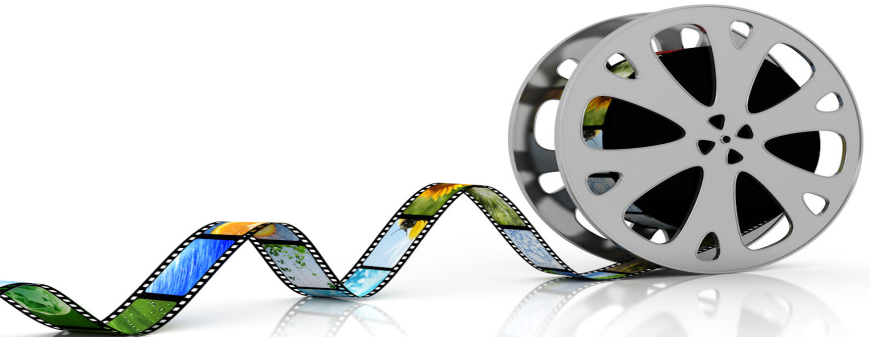